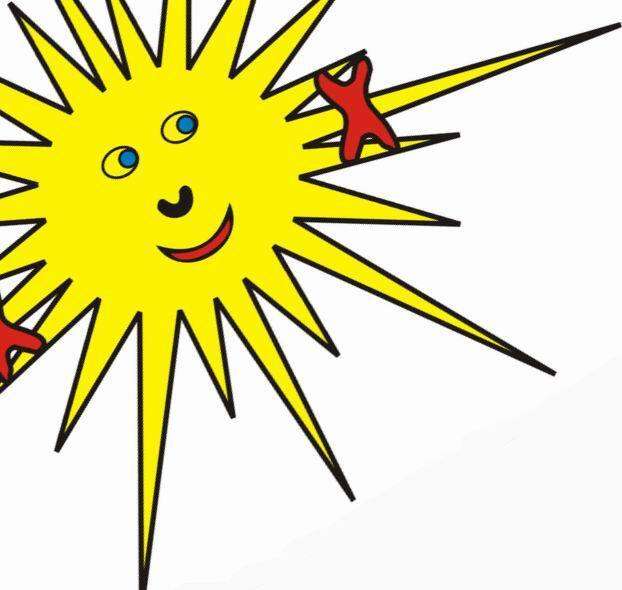 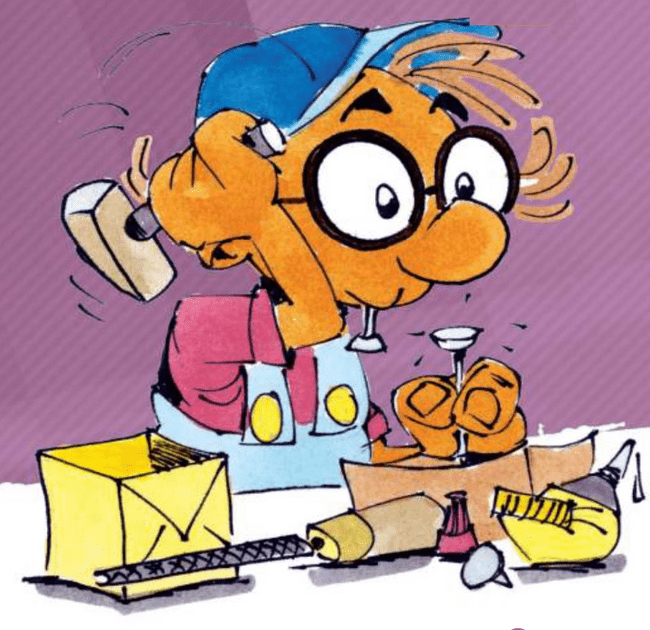 Neobvezni izbirni predmet 2024 – 2025tehnika 4., 5. razred
35 ur
Učiteljica: Darinka Petrina
Izbirni predmet tehnika poglablja, razširja in nadgrajuje predmeta naravoslovje in tehnika v 4. in 5. ter tehnika in tehnologija v 6. razredu.
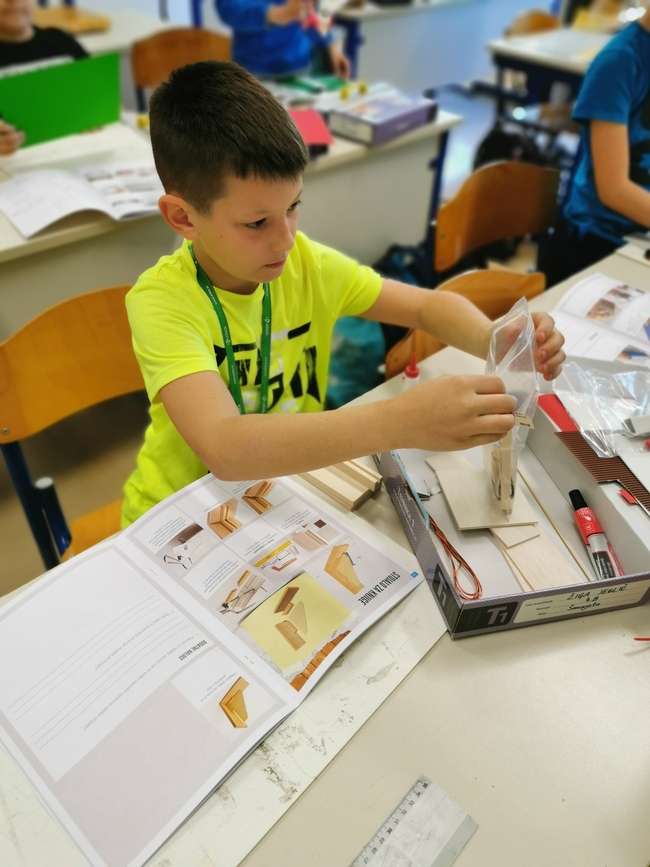 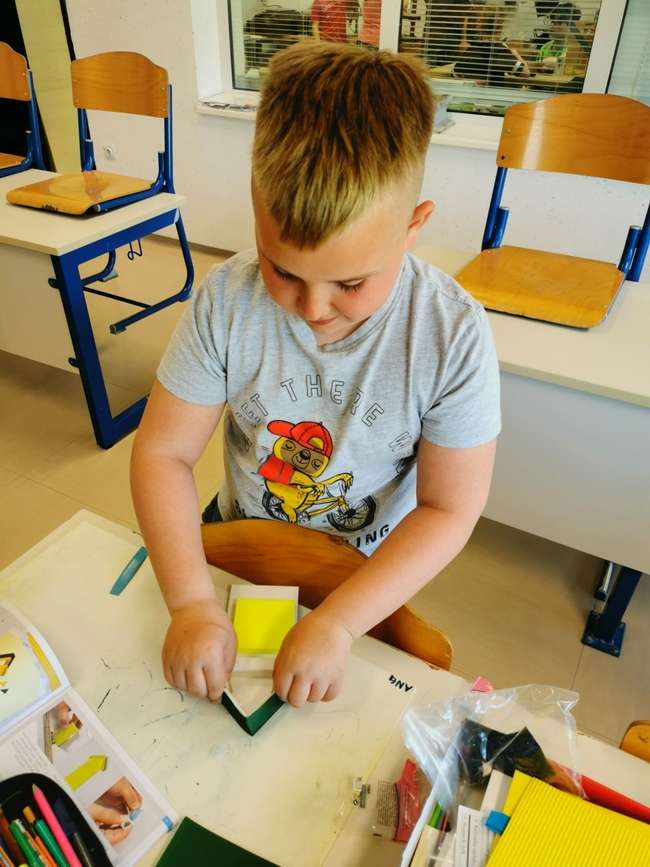 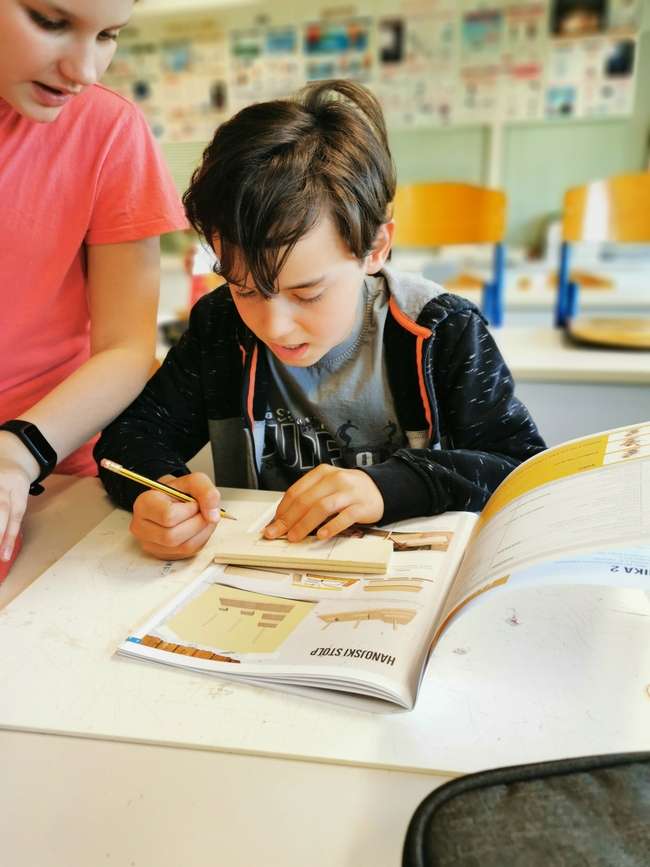 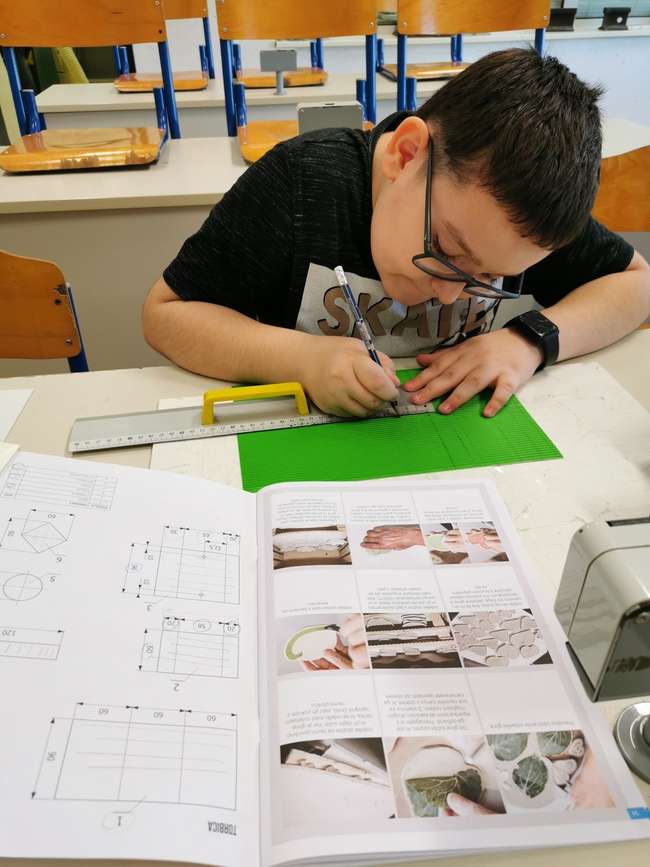 Učenci se naučijo:
brati navodila,
prenašati mere iz navodil na obdelovanec,
uporabljati zaščitno opremo,
rokovati z orodji,
delati s stroji, 
Izdelati uporaben izdelek.
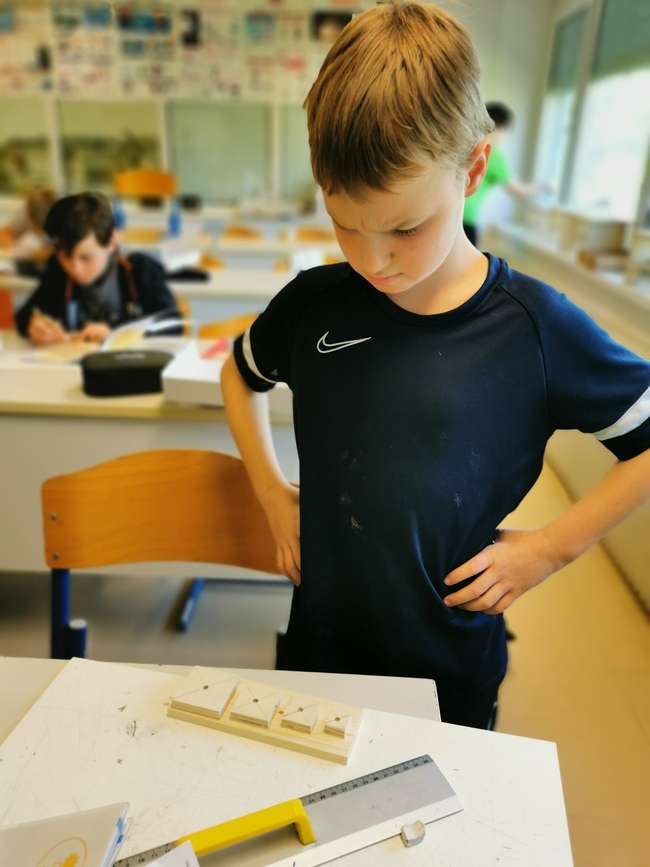 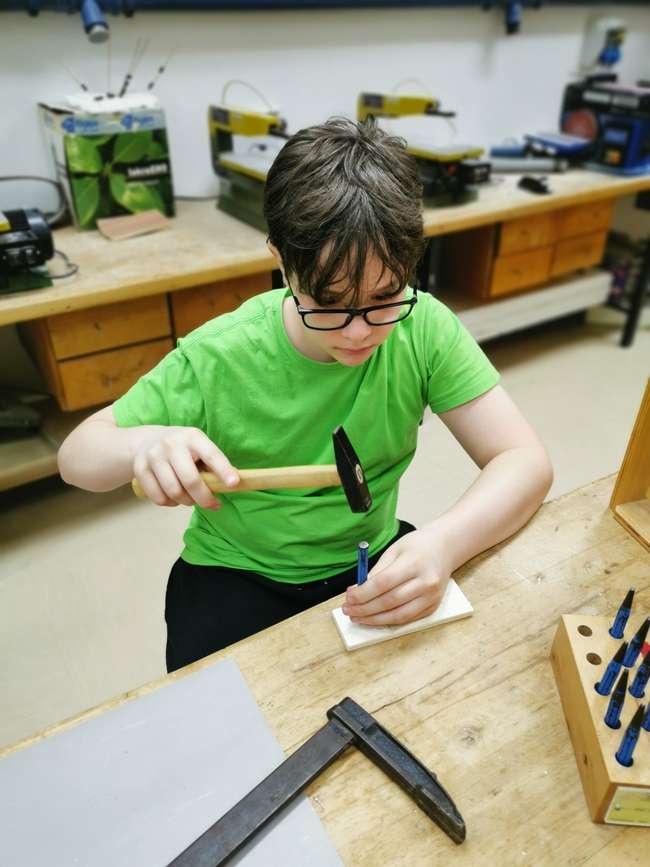 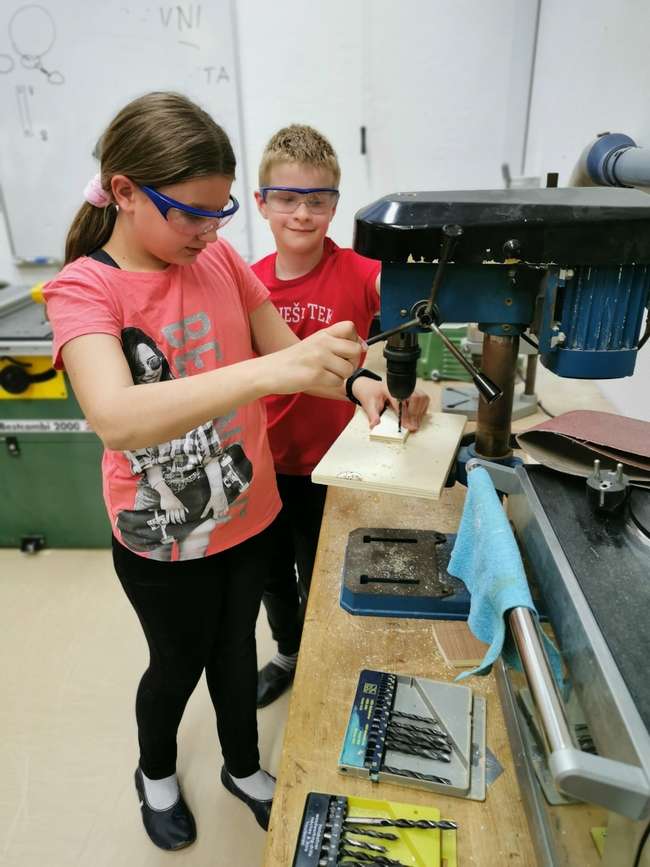 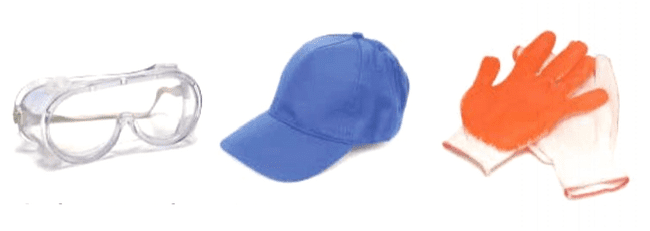 Pri praktičnem delu učenci spoznavajo nevarnosti in varnostne ukrepe ter razvijajo spretnosti in navade pri uporabi zaščitnih sredstev.
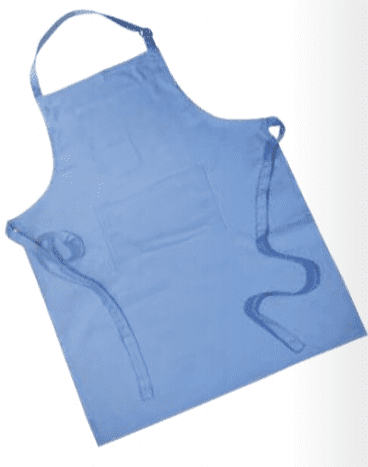 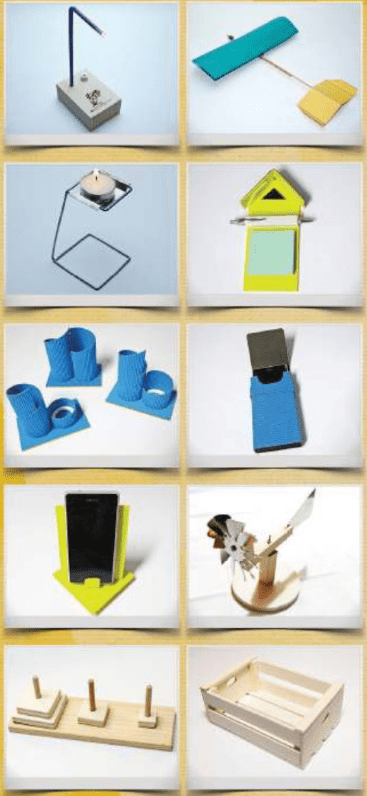 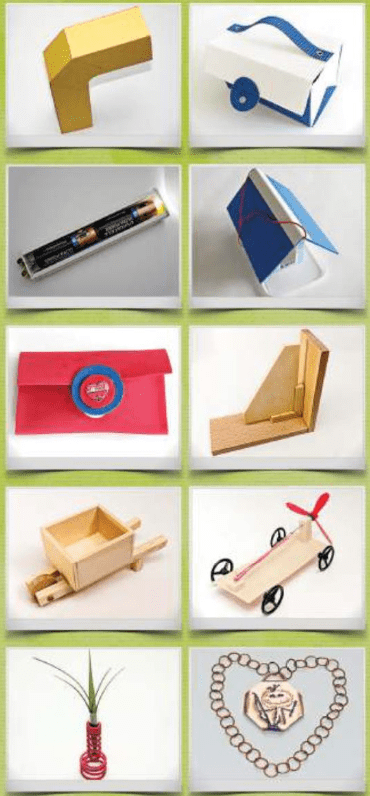 Vsebinski sklopi
papirna gradiva, 
les,
umetne snovi,
konstrukcije (odpiranje garažnih vrat, vrtenje ražnja, spuščanje zapornic, dvižni most,…), 
izbirne vsebine.
4. razred						5. razred
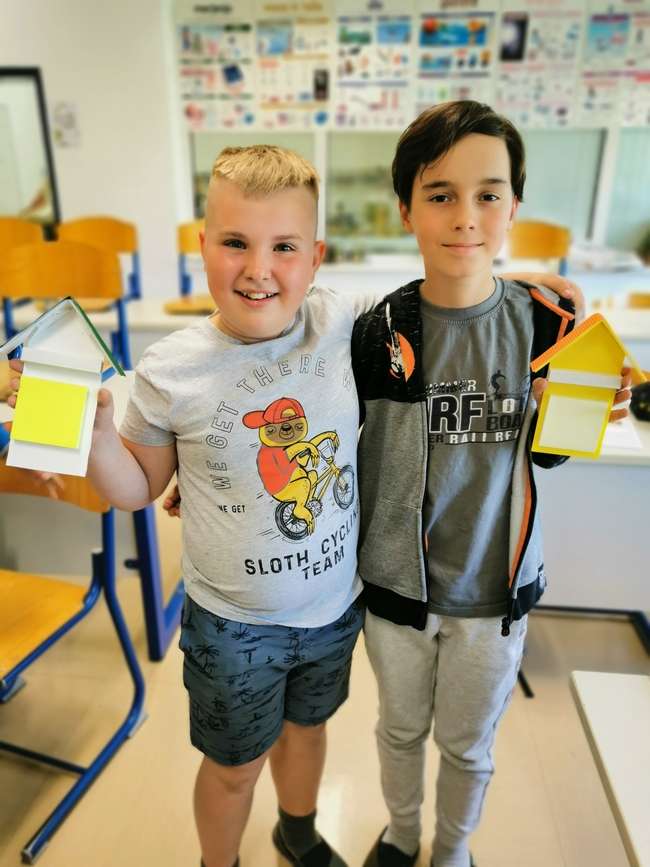 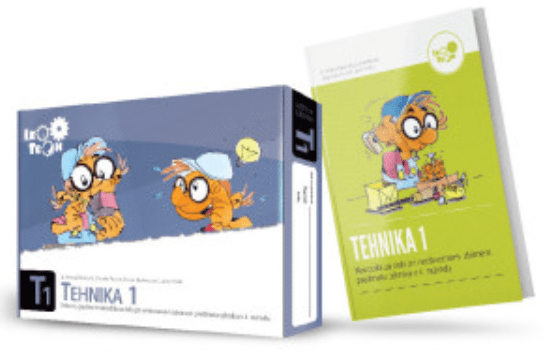 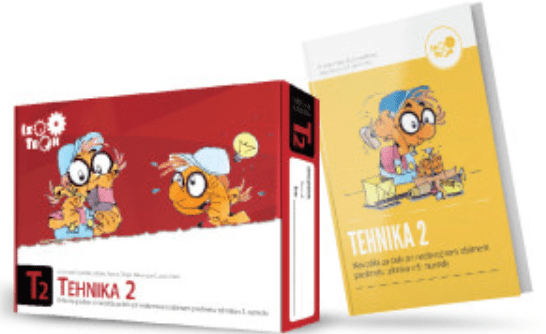 Izdelke bodo učenci v celoti izdelali pri pouku. 
Komplet Tehnika 1, 2 je zasnovan in oblikovan z namenom, da bodo učenci imeli zbrano vse potrebno gradivo za izdelke.
Izdelki bodo zanimivi, uporabni… 
Pouk bo potekal v tehnični učilnici.